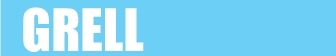 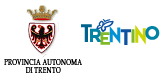 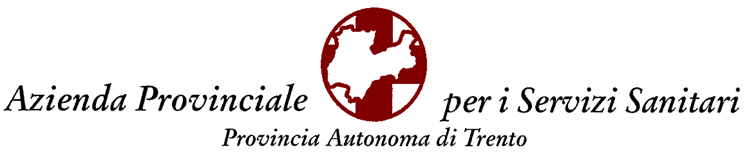 GRELL 2018
TRENTO
ITALY
Where is Trento?
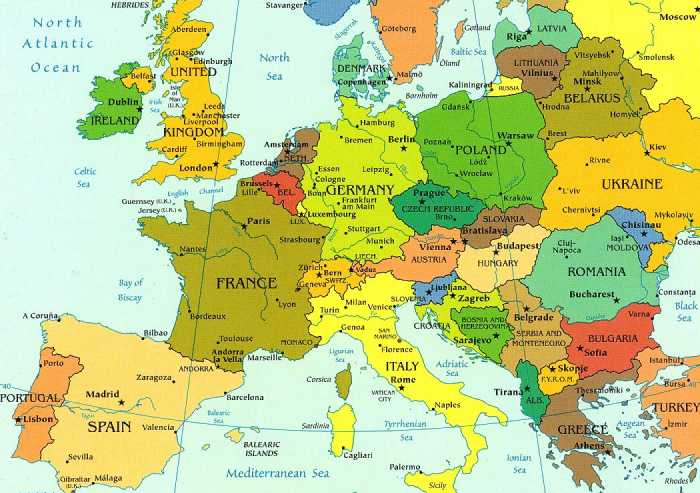 TRENTO
Venice
Milan
Verona
Rome
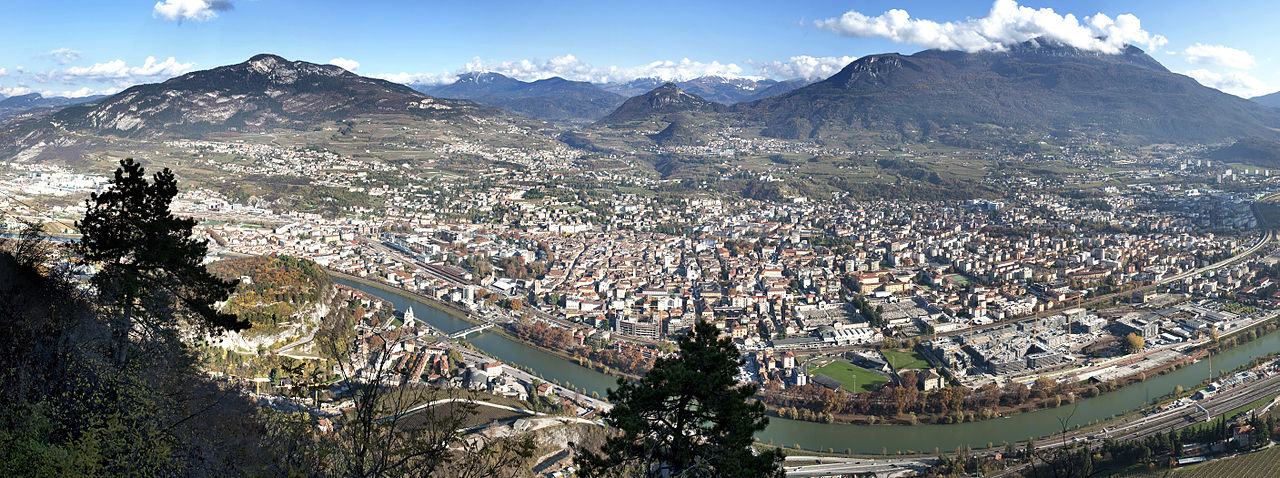 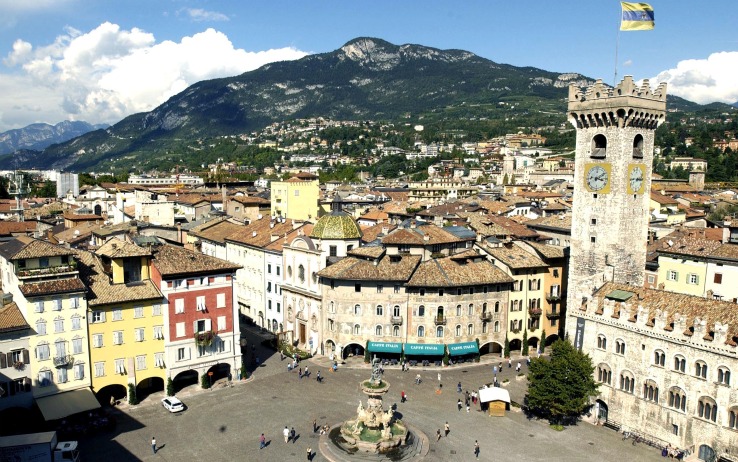 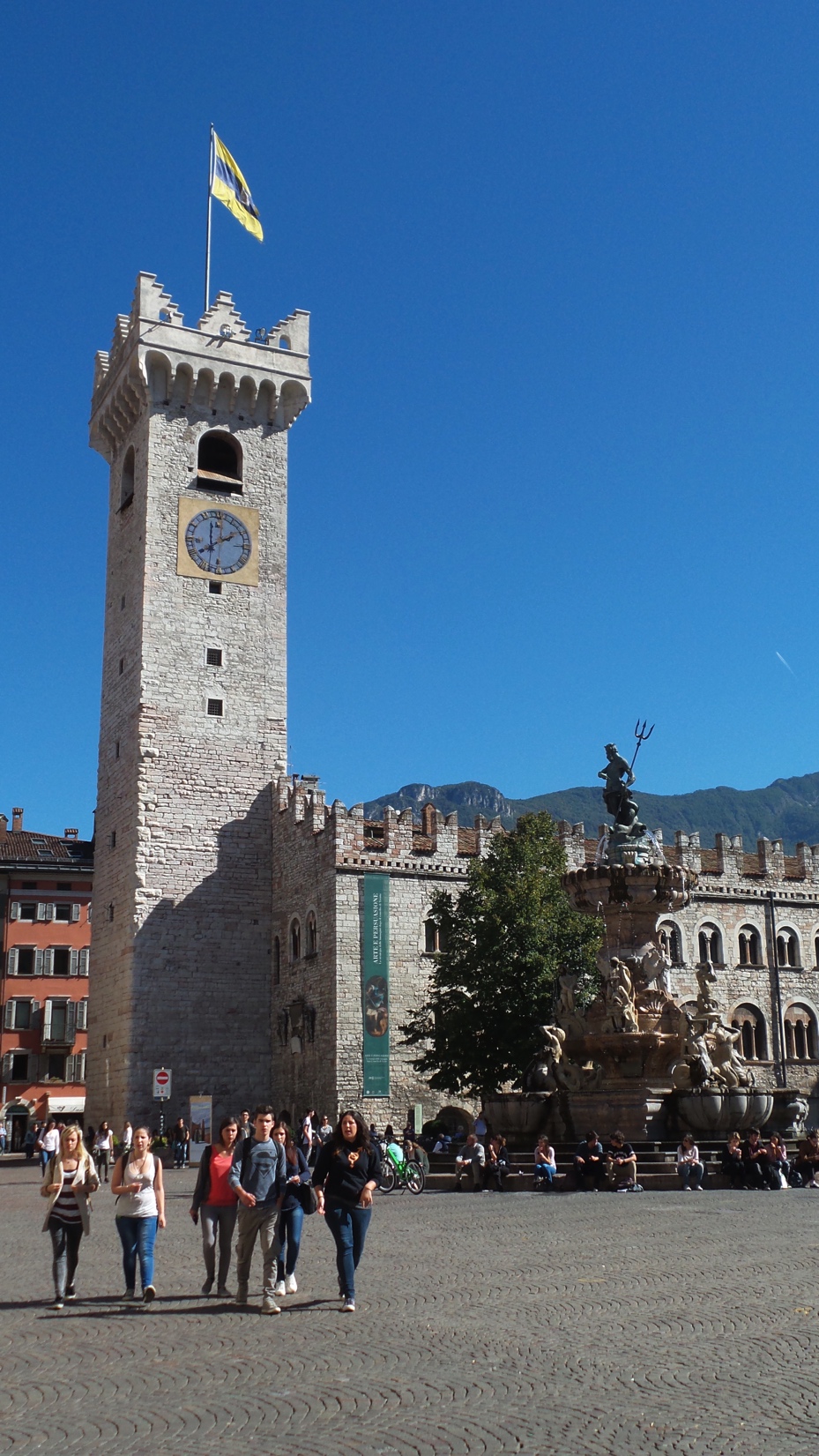 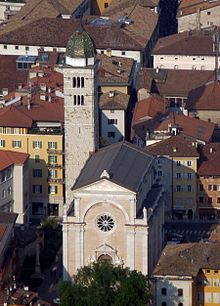 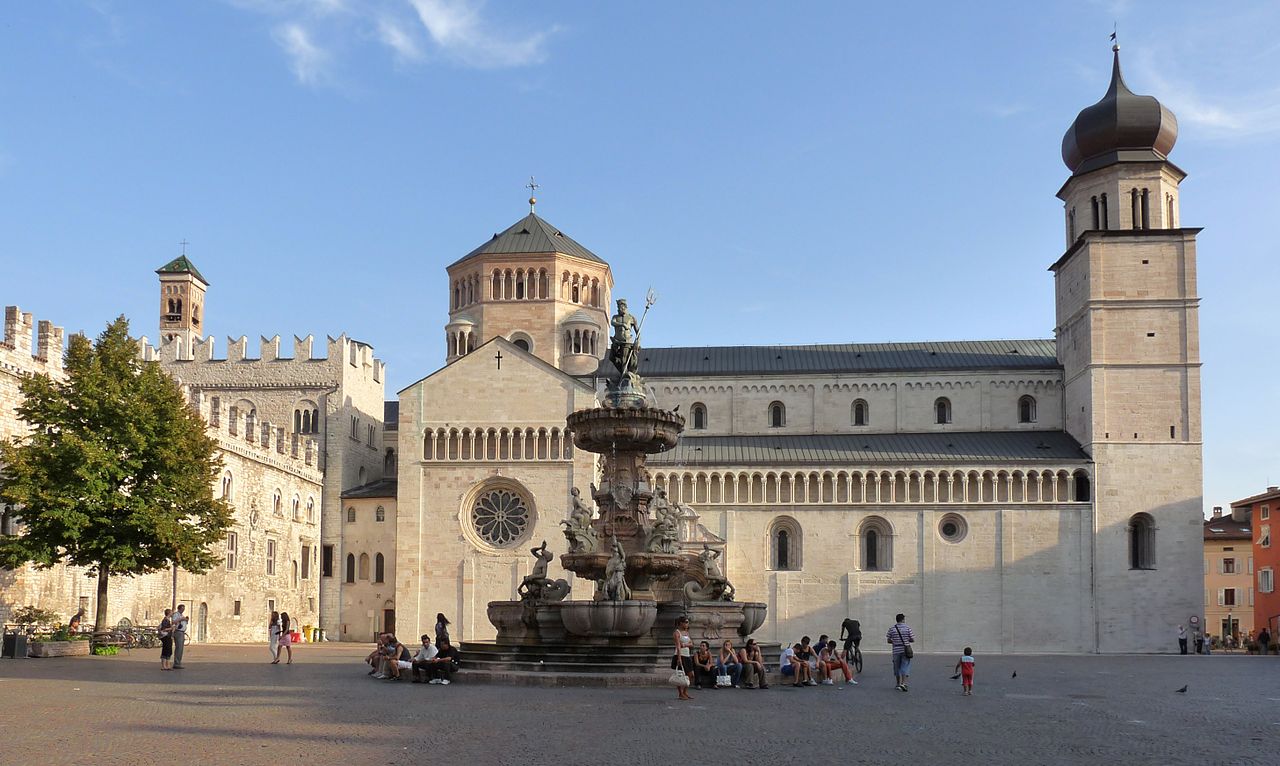 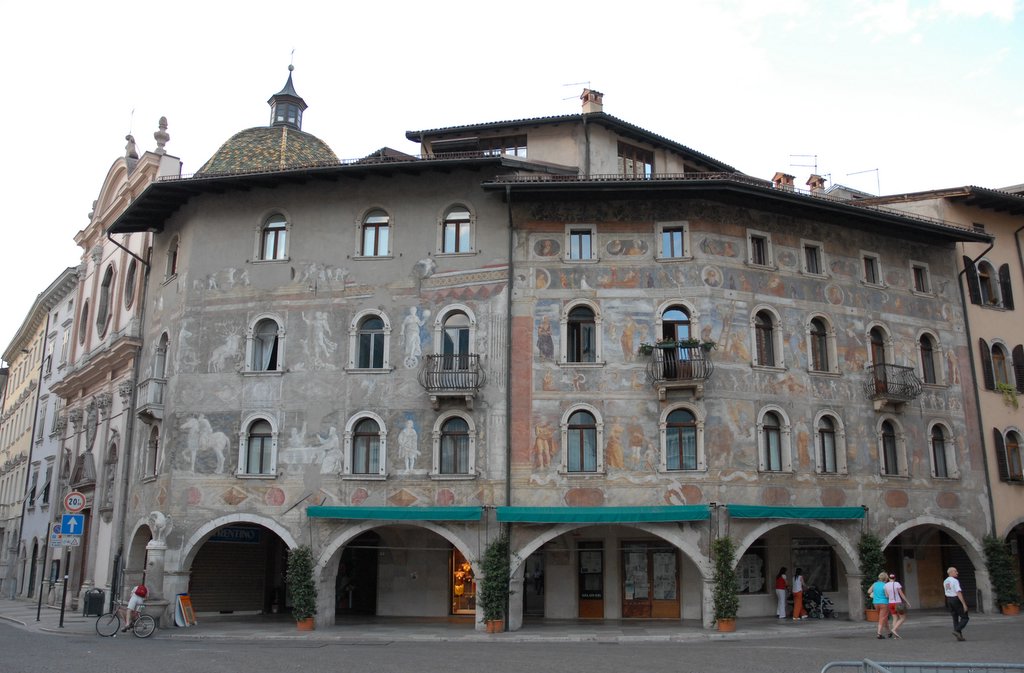 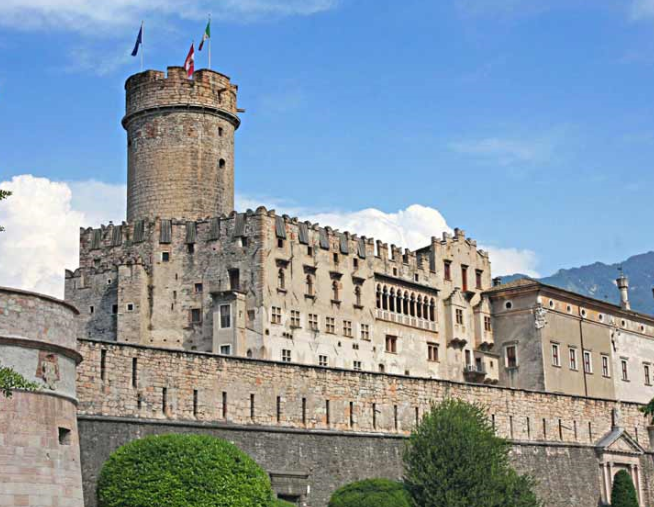 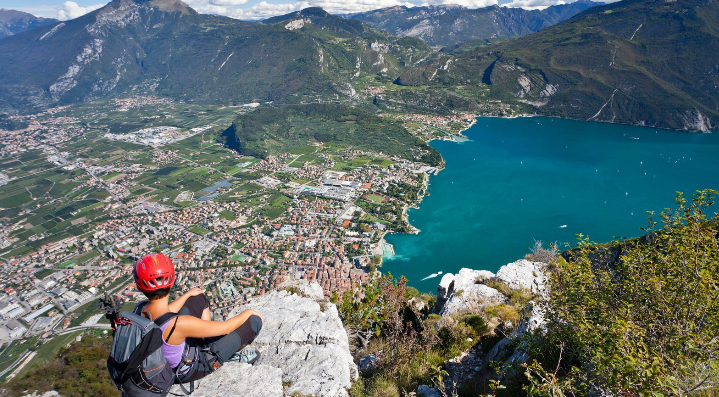 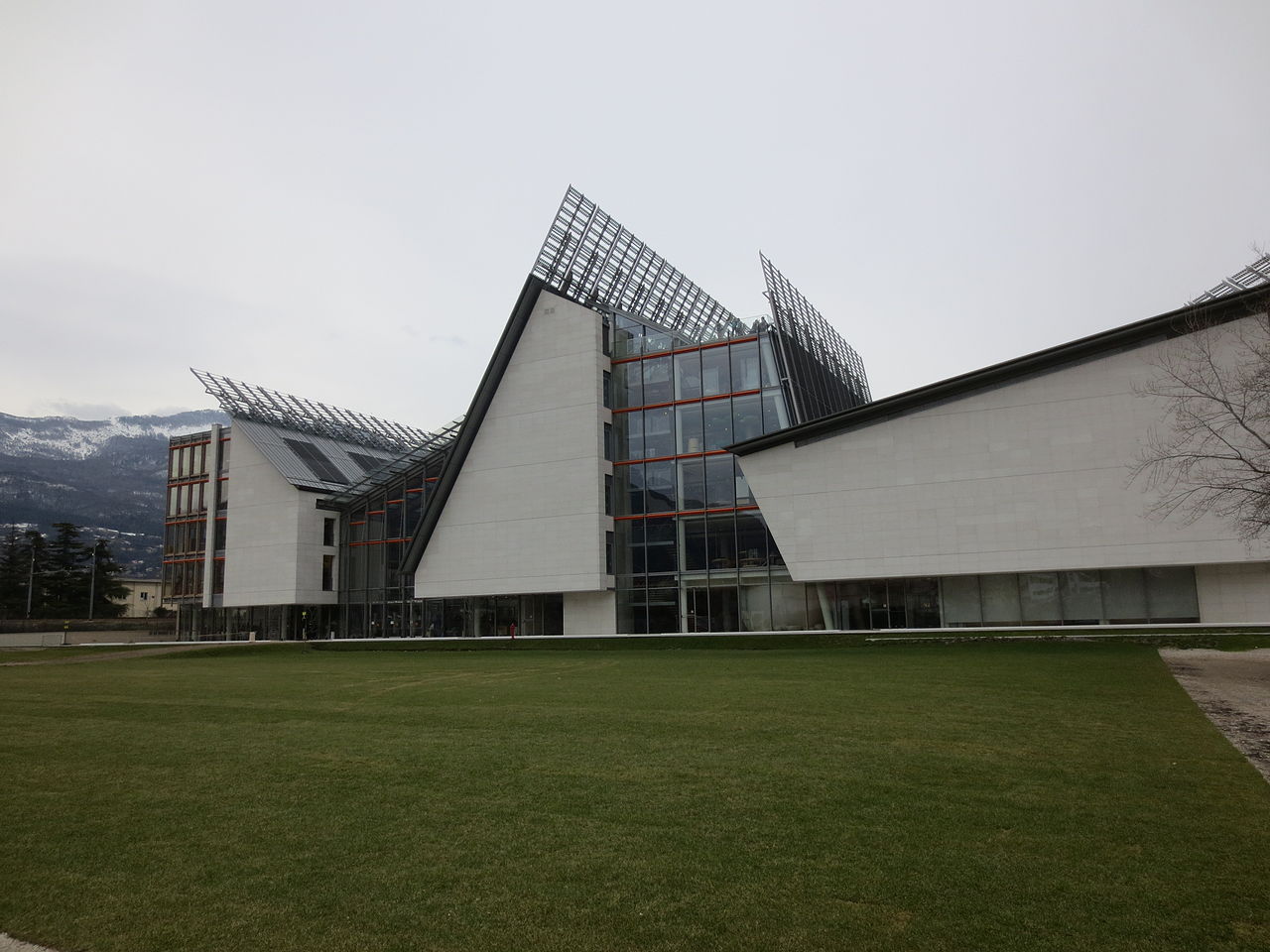 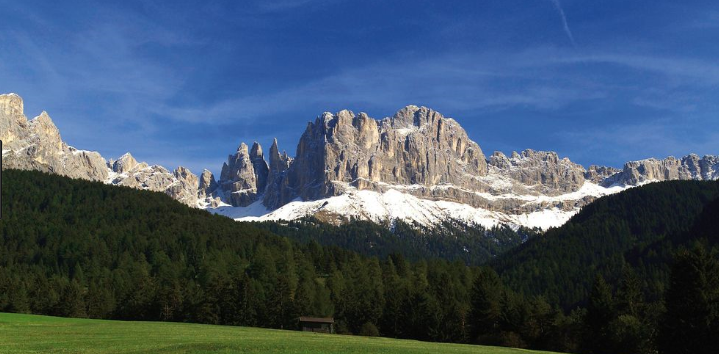 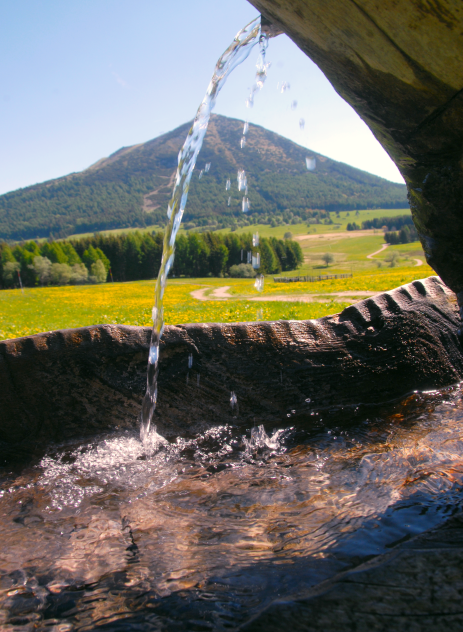 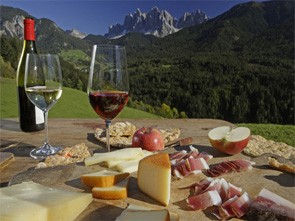